January 17, 2021
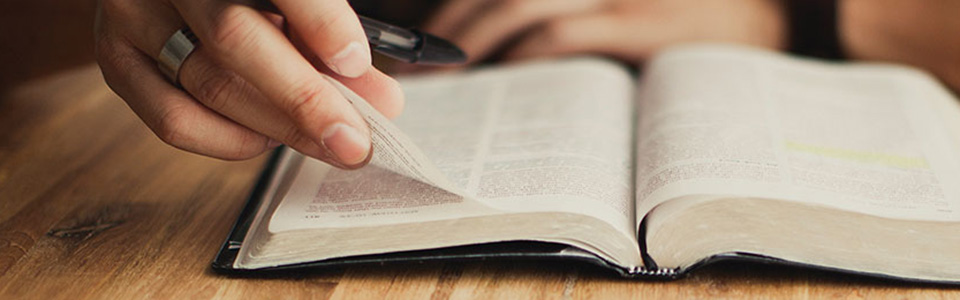 Cultivating a Heart for Reading and Heeding God’s Word (Part 2)
Twelve Suggestions for Reading the Bible Better
Read the Bible prayerfully: 
Open my eyes, that I may behold Wonderful things from Your law (Psalm 119:18)
2. Read expectantly and joyfully: 
O how I love Your law! It is my meditation all the day (Psalm 119:97)

But his delight is in the law of the Lord, And in His law he meditates day and night (Psalm 1:2)
3. Meditate on what you are reading:
O how I love Your law! It is my meditation all the day (Psalm 119:97)

But his delight is in the law of the Lord, And in His law he meditates day and night (Psalm 1:2)
Twelve Suggestions for Reading the Bible Better
4. Read for transformation: 
1 Therefore I urge you, brethren, by the mercies of God, to present your bodies a living and holy sacrifice, acceptable to God, which is your spiritual service of worship. 2 And do not be conformed to this world, but be transformed by the renewing of your mind, so that you may prove what the will of God is, that which is good and acceptable and perfect. (Rom. 12:1-2)
5. Read with perseverance: 
Commit your way to the Lord, Trust also in Him, and He will do it. (Psalm 37:5)
6. Be realistic about the goals you set; have a good plan: 
When you make a vow to God, do not be late in paying it; for He takes no delight in fools. Pay what you vow! (Ecclesiastes 5:4)
Twelve Suggestions for Reading the Bible Better
7. Set aside a consistent time and place for your study: 
Matthew 6:5-7
8. Read with a few good tools in hand: 
6 Sing praises to God, sing praises; Sing praises to our King, sing praises. 7 For God is the King of all the earth; Sing praises with a skillful psalm. (Psalm 47:6-7)
9. Read in a pen in hand: 
Your word I have treasured in my heart, That I may not sin against You. (Psalm 119:11)
10. Read in light of immediate context:  
25 And He said to them, "O foolish men and slow of heart to believe in all that the prophets have spoken! 26 "Was it not necessary for the Christ to suffer these things and to enter into His glory?"  (Luke 24:25-26)
Twelve Suggestions for Reading the Bible Better
11. Do your Bible reading as part of a community: 
Let the word of Christ dwell in you richly, teaching and admonishing one another in all wisdom (Colossians 3:16 - ESV)
12. Read in light of the overarching story of the Bible: 
For from Him and through Him and to Him are all things. To Him be the glory forever. Amen. (Romans 11:36)
Is the overarching theme of Scripture:
Soteriological – “soteria” – to save – God’s saving humanity through Jesus Christ.
Doxological – “doxa” – “glory, splendor, ganduer – God’s glory.
John 17:1-4
1 Jesus spoke these things; and lifting up His eyes to heaven, He said, "Father, the hour has come; glorify Your Son, that the Son may glorify You, 2 even as You gave Him authority over all flesh, that to all whom You have given Him, He may give eternal life. 3 "This is eternal life, that they may know You, the only true God, and Jesus Christ whom You have sent. 4 "I glorified You on the earth, having accomplished the work which You have given Me to do.
God’s Story in three acts
Act 1: God's Plan for All People (Genesis 1-­11) 
(4,000-3,400 BC)
Creation: The God of All of Life (Genesis 1-2)
Fall: Rejecting God's Vision for Life (Genesis 3)
Flood: God Judges and Makes a Covenant to Preserve Life (Genesis 6-8)
God’s Story in three acts
Act 2: God's Covenant People (Genesis 12—Malachi 4:6) 
(2,100-420 BC) 
The People: God Calls a Covenant People (2,100 BC) 
Deliverance: God Rescues His People (1446 BC) 
The Sinai Covenant & Law: God Embraces and Instructs His People (1445 BC) 
The Land: God's Place for his People (1405 BC) 
Kings and Prophets: God Shapes a Kingdom People (1050 BC) 
Kings and Prophets: God Divides the Kingdom People (931 BC) 
Kings and Prophets: The Southern Kingdom as God's People (931-­‐586 BC) 
Exile: God Disciplines His People (586-­‐538 BC) 
Return: God Delivers His People Again (538 BC)
God’s Story in three acts
Act 3: God's New Covenant People (Matthew - Revelation) 
(6 BC - ???) 
Christ's Coming: God's True King Arrives (6 BC – 33 AD) 
Christ's Ministry: God's True King Manifests His Kingdom (29 – 33 AD) 
Christ's Deliverance of His People: God's Work Through Death, Resurrection, and Enthronement of His King (33 AD) 
Christ's Church: God's People Advance the Kingdom (33 AD - ???)
Christ's Second Coming and Reign: God's Future for the Kingdom
January 17, 2021
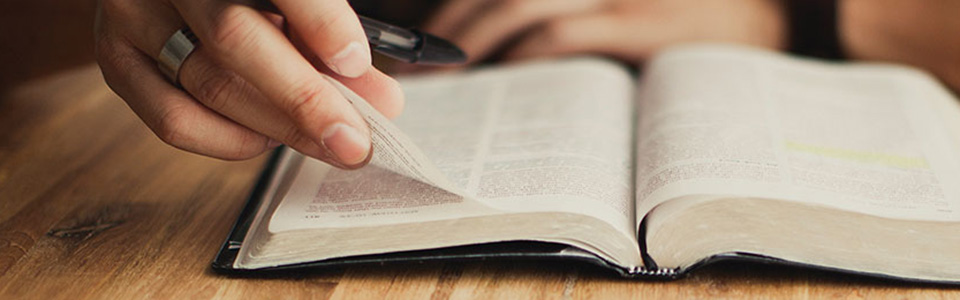 Cultivating a Heart for Reading and Heeding God’s Word (Part 2)